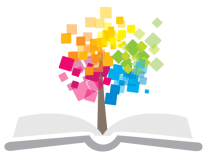 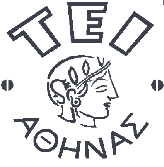 Ανοικτά Ακαδημαϊκά Μαθήματα στο ΤΕΙ Αθήνας
Επιστήμη Υλικών ΙΙ (Θ)
Ενότητα 4: Τριγωνικό Διάγραμμα Διαλυτότητας. 
Το νερό ως διαλύτης.
Σταμάτης Μπογιατζής, επίκουρος καθηγητής
Τμήμα Συντήρησης Αρχαιοτήτων & Έργων Τέχνης
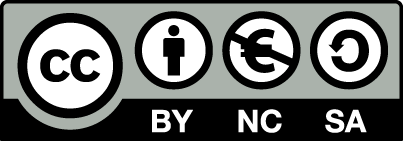 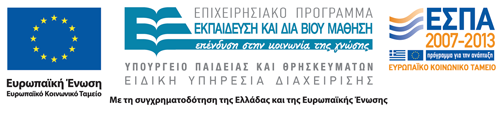 Κλασματικές παράμετροι διαλυτότητας (παράμετροι Teas)
Οι τρεις κλασματικές παράμετροι διαλυτότητας που σχηματίζονται με τον παραπάνω τρόπο είναι :
Στην πράξη χρησιμοποιούνται οι παράμετροι 100fd, 100fp, και 100fh .
1
Το τριγωνικό διάγραμμα διαλυτότητας (ή διάγραμμα Teas)
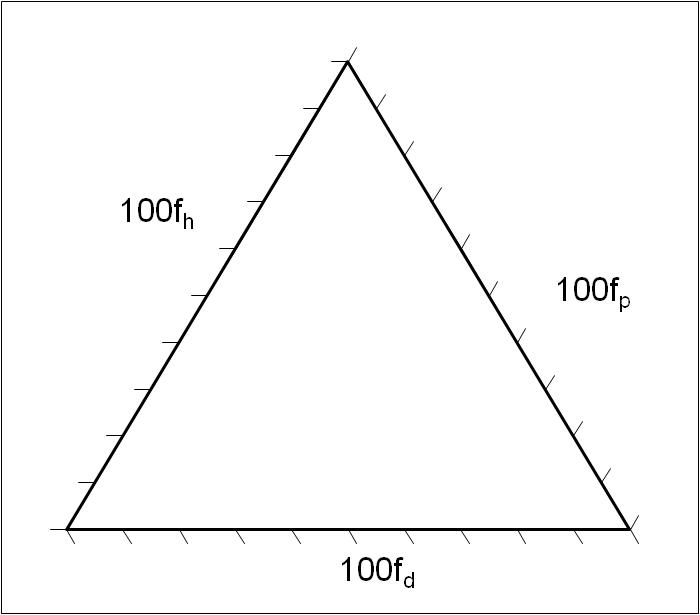 Ξηρές Πολικές δυνάμεις,, p
Δυνάμεις δεσμών υδρογόνου, h
Δυνάμεις διασποράς, d
2
Η σημασία της θέσης στο τριγωνικό διάγραμμα
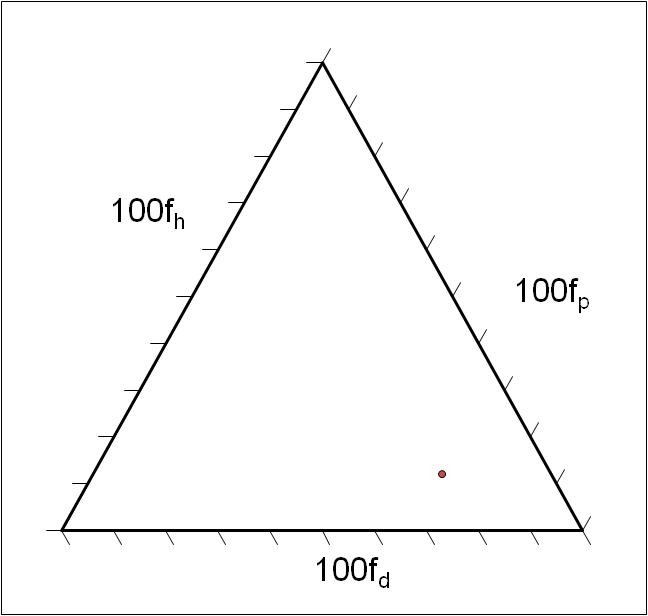 Χλωροφόρμιο
fd=68, fp=11, fh=21

Εάν μια ρητίνη (βερνίκι) έχει τη θέση της στο τρίγωνο σε περιοχή που περιλαμβάνει τη θέση του χλωροφορμίου, τότε μπορεί να απομακρυνθεί με αυτό το διαλύτη.
21
11
67
3
Μίγματα διαλυτών
Συχνά προκύπτει η ανάγκη να χρησιμοποιηθεί μίγμα δυο ή περισσότερων διαλυτών για να επιτευχθεί αποτελεσματικότερη διαλυτοποίηση.
Ας υποθέσουμε ότι αναμιγνύουμε χλωροφόρμιο 30% v/v (fd=68, fp=11, fh=21) και αιθανόλη 70% v/v (fd=36, fp=18, fh=46).

Υπολογιστική μέθοδος
Ο «νέος» διαλύτης που θα προκύψει θα έχει :
100fd = 0.3×68 + 0.7×36= 45.6
100fp = 0.3×11 + 0.7×18= 15.9
100fh = 0.3×21 + 0.7×46= 38.5
4
Η θέση του μίγματος διαλυτών στο τριγωνικό διάγραμμα 1/2
χλωροφόρμιο 
(fd=68, fp=11, fh=21)

αιθανόλη 
(fd=36, fp=18, fh=46)

Μίγμα 30:70
fd=45.6, fp=15.9, fh=38.5
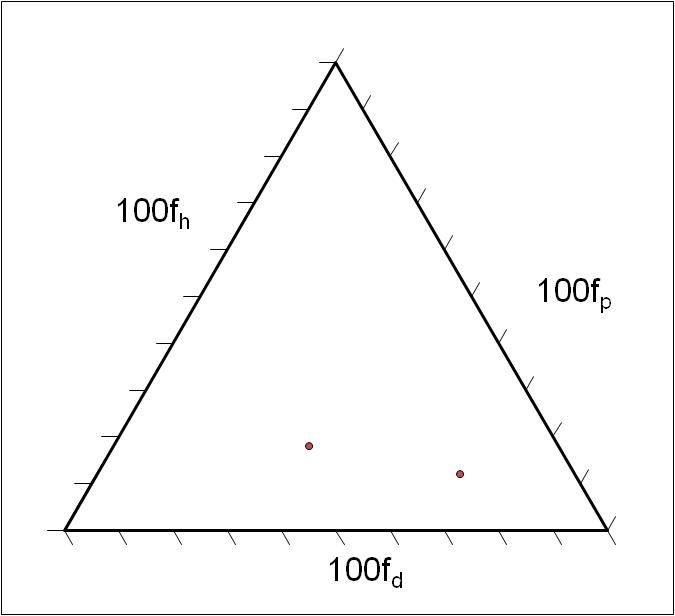 38.5
15.9
45.6
5
Η θέση του μίγματος διαλυτών στο τριγωνικό διάγραμμα 2/2
Γραφική μέθοδος

χλωροφόρμιο
(fd=68, fp=11, fh=21)

αιθανόλη 
(fd=36, fp=18, fh=46)

Μίγμα 30:70
fd=45.6, fp=15.9, fh=38.5
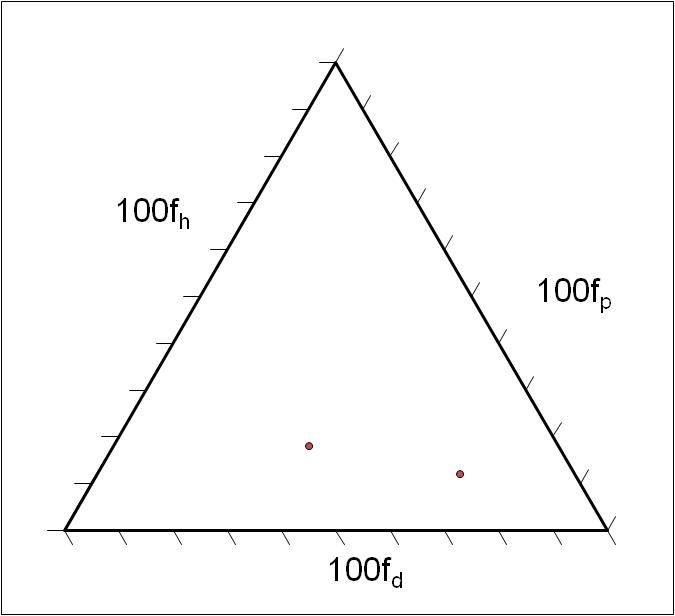 38.5
30%
αιθανόλη
χλωροφόρμιο
15.9
70%
45.6
6
Κατηγορίες διαλυτών: αλειφατικοί και αλεικυκλικοί υδρογονάνθρακες
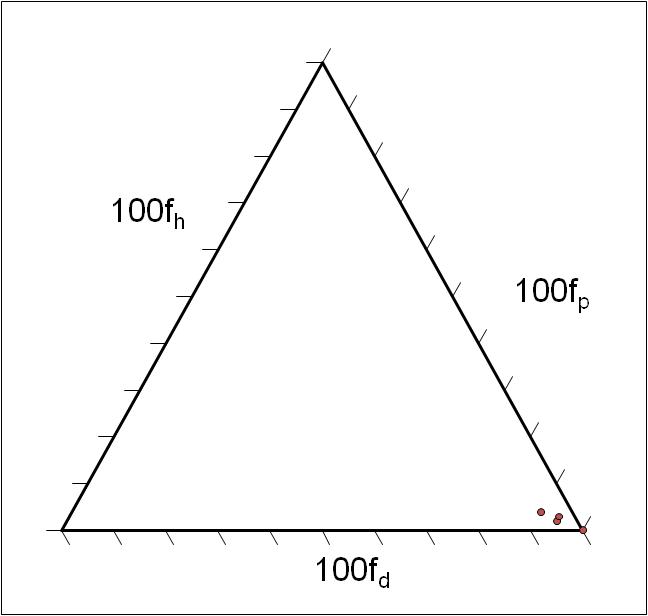 κυκλοεξάνιο
White spirit
πεντάνιο, εξάνιο
7
Κατηγορίες διαλυτών: αρωματικοί υδρογονάνθρακες
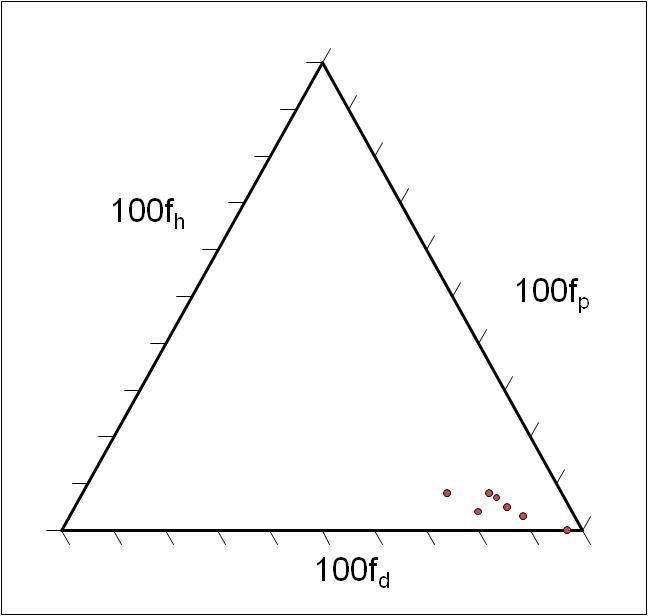 βενζόλιο
ναφθαλίνιο
τολουόλιο
ξυλένιο
8
Κατηγορίες διαλυτών: χλωριωμένοι διαλύτες
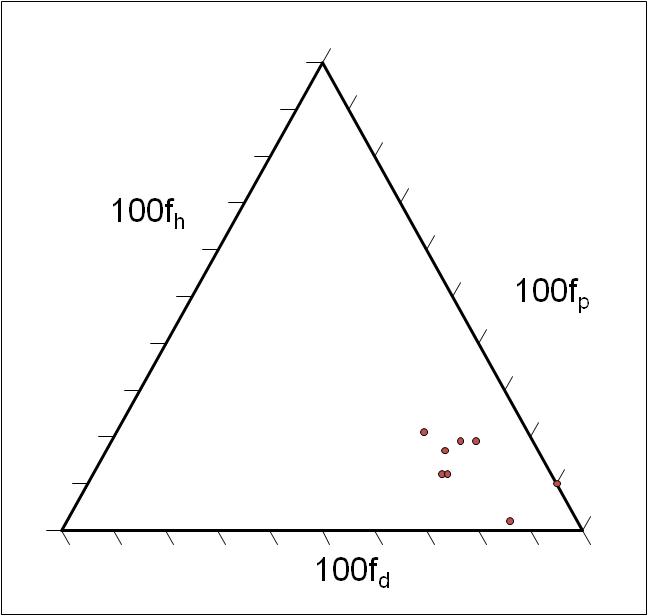 1,1,1-τριχλωροαιθάνιο
διχλωρομεθάνιο
χλωροφόρμιο
τετραχλωράνθρακας
9
[Speaker Notes: Methylene chloride  21 59 20 
Ethylene dichloride  19 67 14 
Chloroform  12 67 21 
Trichloroethylene  12 68 20 
Carbon tetrachloride  2 85 13 1,1,1 
Trichloroethane  19 70 11 
Chlorobenzene  17 65 8 
Trichlorotrifluoroethane  10 90 0]
Κατηγορίες διαλυτών: αιθερικοί διαλύτες
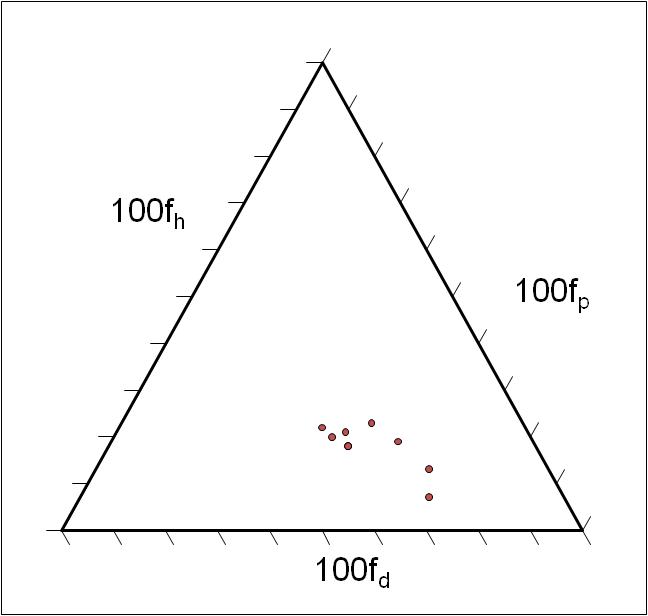 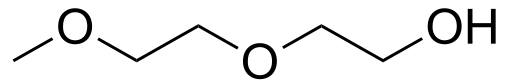 Methyl carbitol
Methyl Cellosolve 
(μονο-μεθυλαιθέρας γλυκόλης)
carbitol
THF
διαιθυλαιθέρας
Butyl Cellosolve
διοξάνιο
10
[Speaker Notes: Methyl Cellosolve (μονο-μεθυλαιθέρας γλυκόλης) -- (2-μεθοξυ-αιθανόλη)
Butyl Cellosolve μονο-βουτυλαιθέρας γλυκόλης
Methyl Carbitol  Diethyleneglycol monomethyl ether
Carbitol Diethyleneglycol monoethyl ether]
Κατηγορίες διαλυτών: κετονικοί διαλύτες
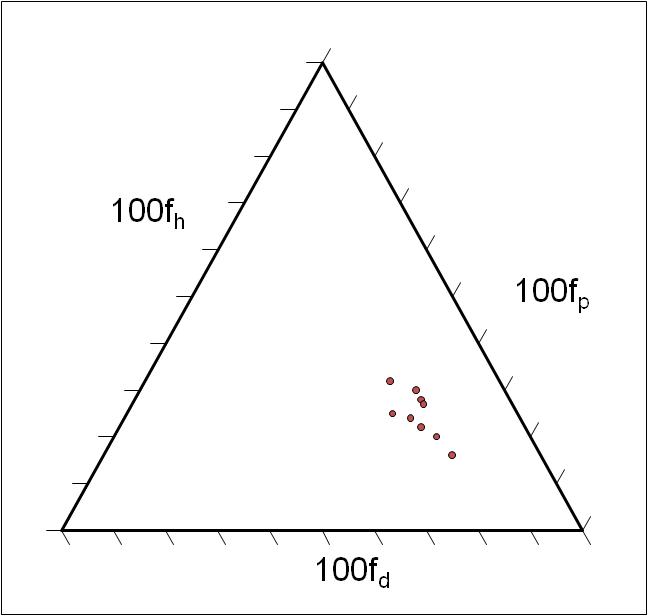 ΜΕΚ
κυκλοεξανόνη
ακετόνη
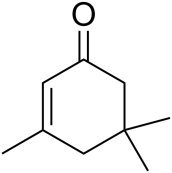 ισοφορόνη
μεσιτυλοξείδιο
διισοβουτυλο-κετόνη
11
[Speaker Notes: Mesityl oxide is a α,β-Unsaturated ketone with the formula CH3C(O)CH=C(CH3)2. This compound is a colorless, volatile liquid with a strong peppermint odor.
Isophorone is an α,β-unsaturated cyclic ketone, a colorless to yellowish liquid with a characteristic peppermint-like smell]
Κατηγορίες διαλυτών: εστερικοί διαλύτες
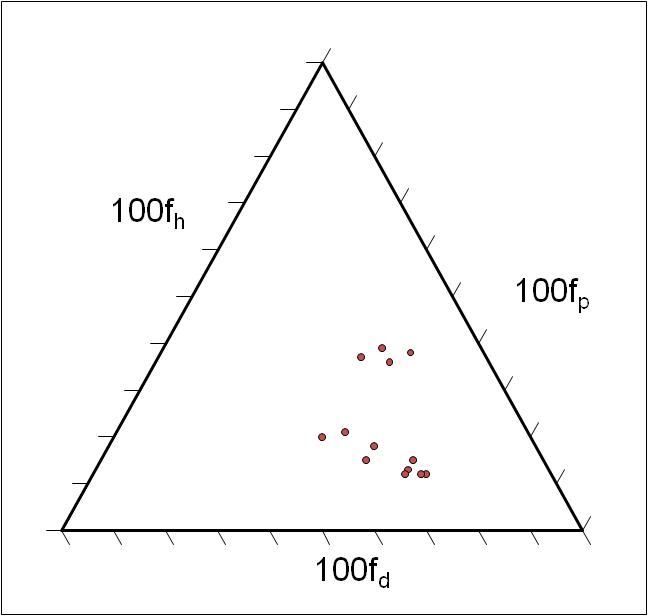 οξικός μεθυλεστέρας
Ethyl lactate
οξικός αιθυλεστέρας
Butyl lactate
Cellosolve acetate
Οξικός ισοαμυλεστέρας
12
Κατηγορίες διαλυτών: αλκοόλες
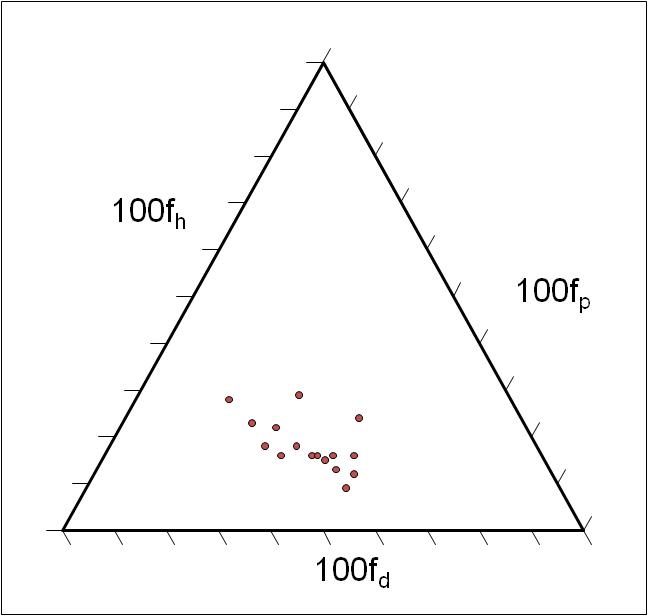 μεθανόλη
Η2Ο
διαιθυλενο-γλυκόλη
n-αμυλική αλκοόλη
Βενζυλική αλκοόλη
κυκλοεξανόλη
αιθανόλη
13
προπανόλη-1
Παράδειγμα διαλυτοποίησης : κερί μέλισσας
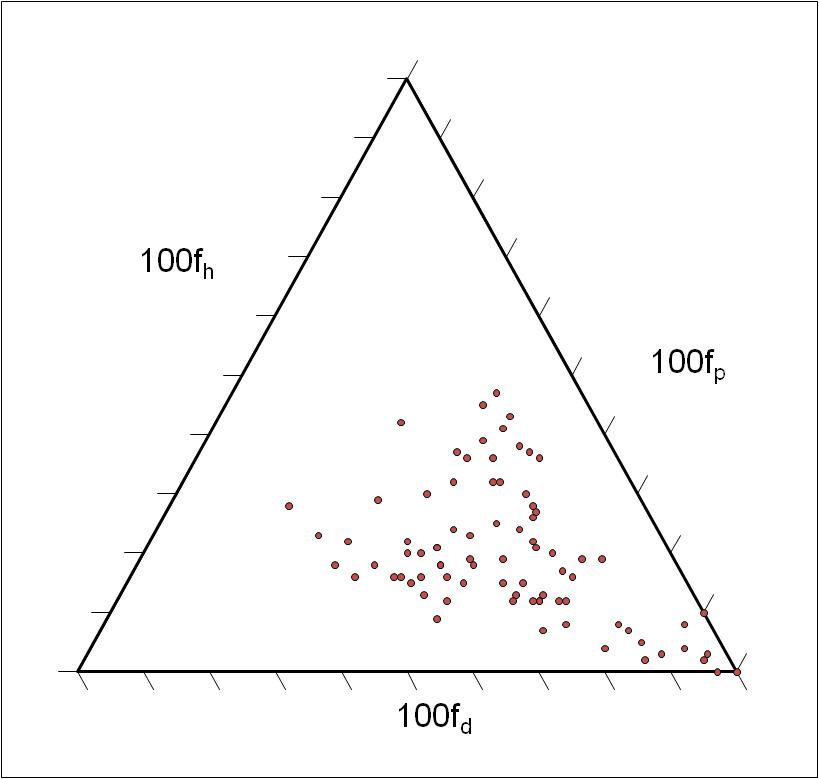 Το κερί μέλισσας έχει περίπλοκη σύσταση (υδρογονάνθρακες, λιπαροί εστέρες, ανώτερες αλκοόλες, κλπ.) που ποικίλλει.
Για αυτό το λόγο, λέμε ότι έχει περιοχή ή «παράθυρο» διαλυτότητας που φαίνεται στο σχήμα.
Κερί μέλισσας
14
Παράδειγμα διαλυτοποίησης : γομαλάκα
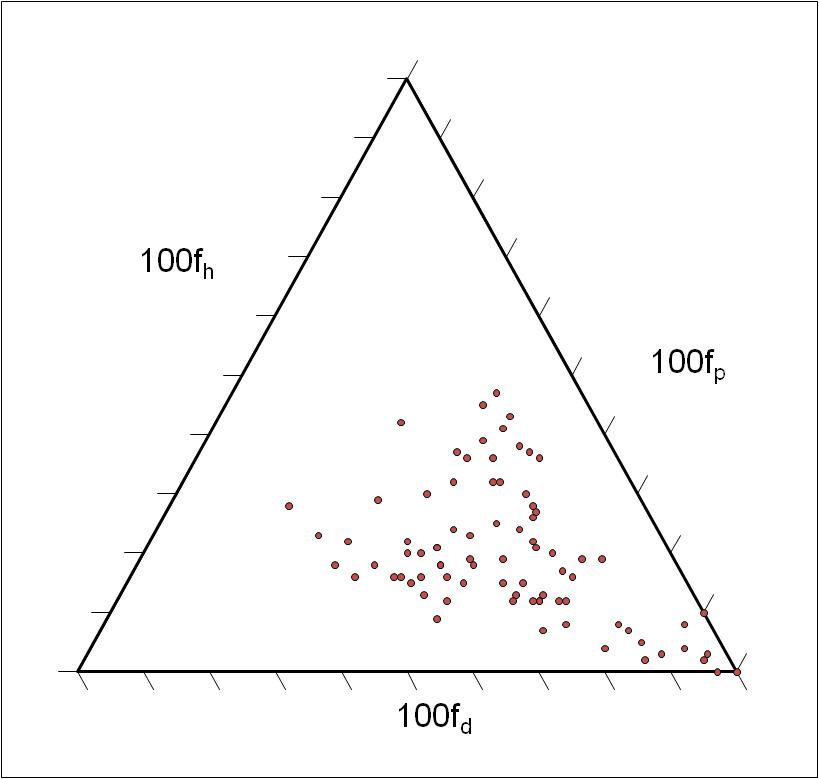 Η γομαλάκα, είναι επίσης φυσικό υλικό με περίπλοκη σύσταση που ποικίλλει.
Το «παράθυρο» διαλυτότητας φαίνεται στο σχήμα.
γομαλάκα
15
Η αναγκαιότητα για υδατικά μέσα
Η αφαίρεση «δύσκολων» υλικών (φυσικά και συνθετικά πολυμερή και ρητίνες) με οργανικούς διαλύτες συχνά συναντά προβλήματα :
Η χρήση διαλυτών δεν συνοδεύεται πάντα από την μέγιστη επιλεκτικότητα
Διόγκωση υμενίων ρητίνης που δεν αποτελούν στόχο: μείωση της μηχανικής αντοχής τους
Οι περισσότεροι οργανικοί διαλύτες είναι τοξικοί
Αρκετοί οργανικοί διαλύτες προκαλούν προβλήματα όταν αποβάλλονται στο περιβάλλον
16
Το νερό
μ
Το μόριο του νερού είναι μικρό, αλλά με πολλές ιδιαιτερότητες.
Γωνία 105.5°.
Εμφάνιση φορτίων.
Μεγάλη διπολική ροπή.
Ισχυρές διαμοριακές δυνάμεις (δεσμοί υδρογόνου).
δ-
δ+
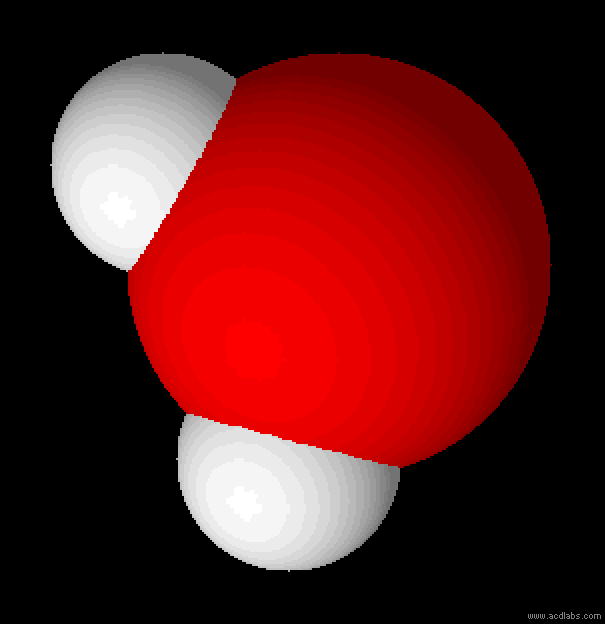 δ-
105.5°
δ+
17
Η δομή του νερού
Πολλά μόρια του νερού αποκτούν δυναμική οργάνωση με τη βοήθεια των δεσμών υδρογόνου.
Δημιουργία «δικτύων» στην υγρή φάση.
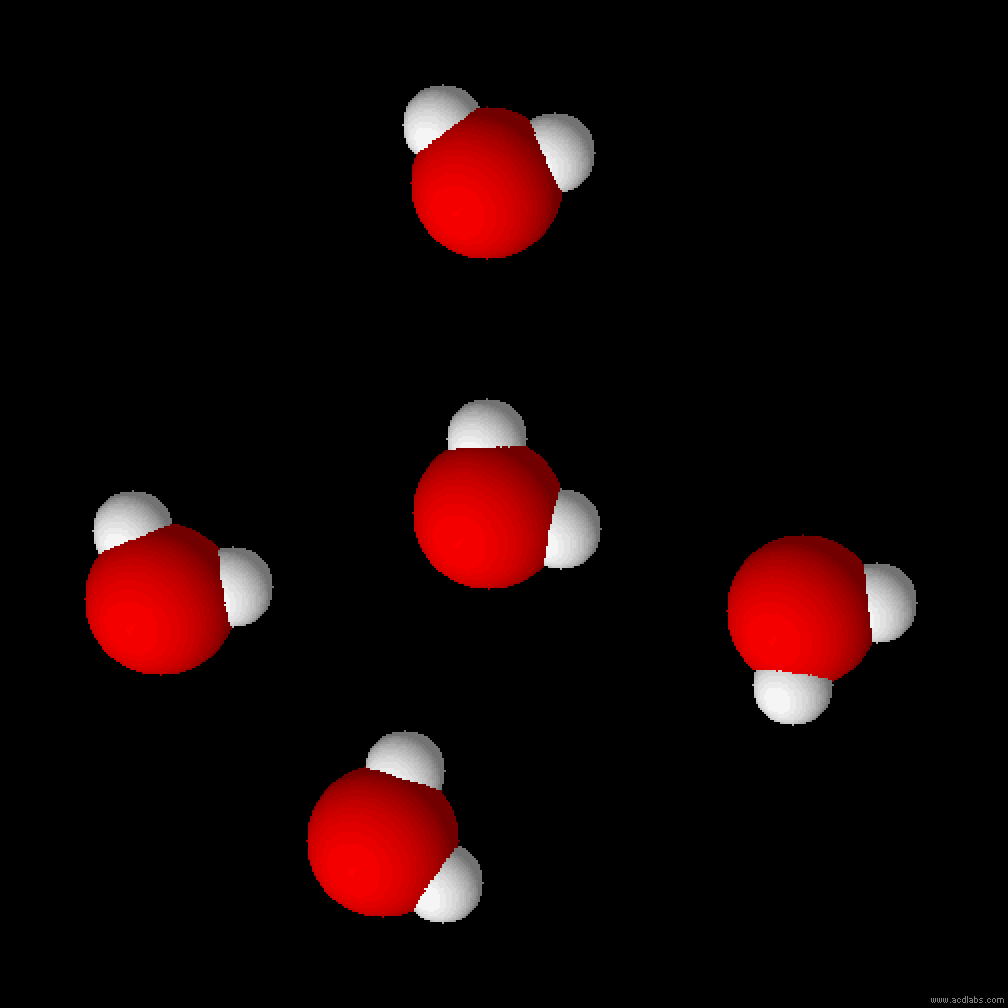 Δεσμοί υδρογόνου
18
Η δομή του πάγου
Τα μόρια του νερού σε θερμοκρασία <100°C ακινητοποιούνται σε θέσης τετραεδρικής διάταξης
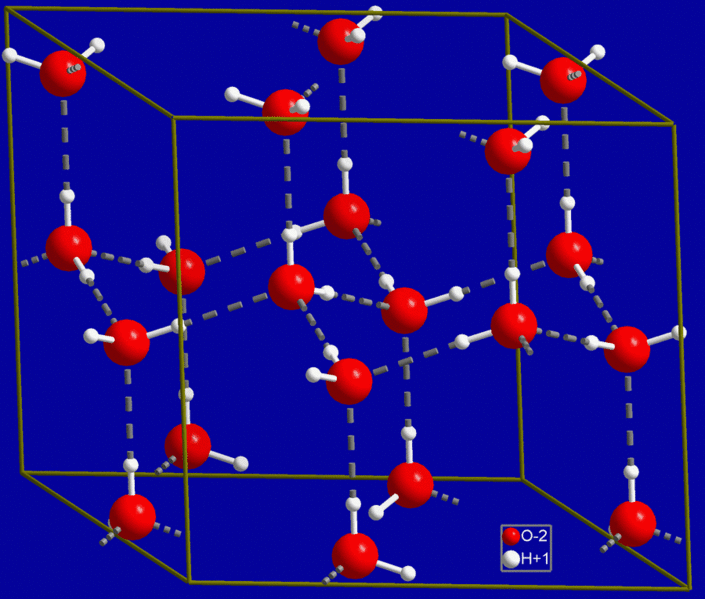 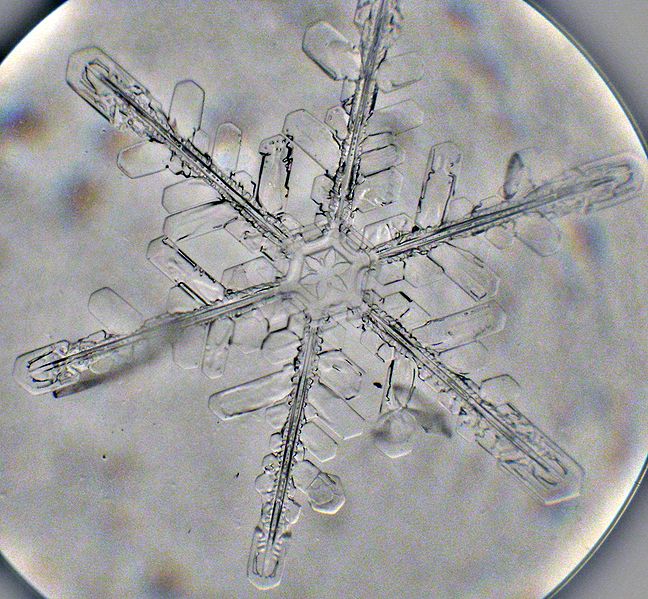 “Hex ice”, by Glazo available  under Public Domain
“Snowflake - Microphotograph by artgeek”, by Jacopo Wertheravailable  under CC BY-SA 2.0
19
Το νερό ως διαλύτης
Το νερό μπορεί να διαλυτοποιεί υλικά που απαρτίζονται από ανόργανες χημικές ενώσεις (κυρίως ιοντικές), αλλά και από οργανικά μόρια.

Η απλούστερη περίπτωση διαλυτοποίησης στο νερό, είναι εκείνη των ανόργανων αλάτων.

Η διαλυτοποίηση των αλάτων συμβαίνει μέσω της διάστασής τους σε ιόντα.
Κρύσταλλος NaCl 
(στις 2 διαστάσεις)
Na+
Cl-
20
Πώς επιτυγχάνεται η ενυδάτωση των ιόντων;
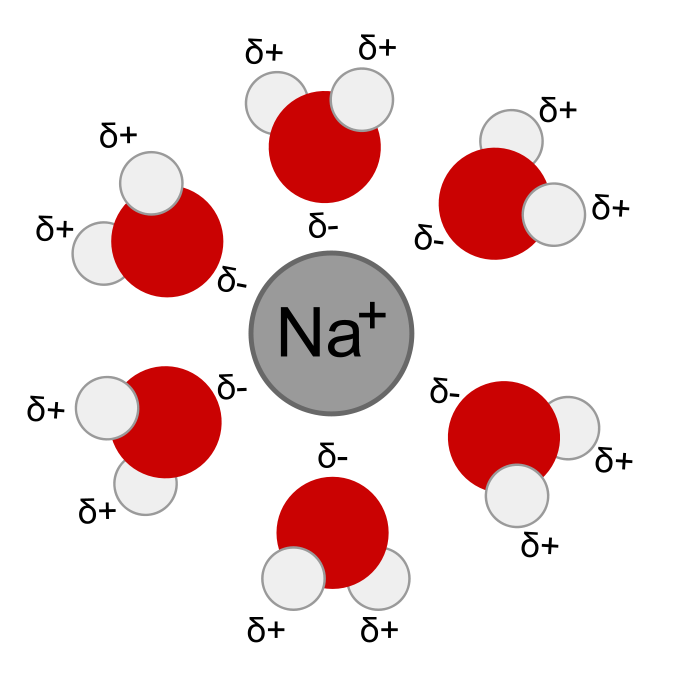 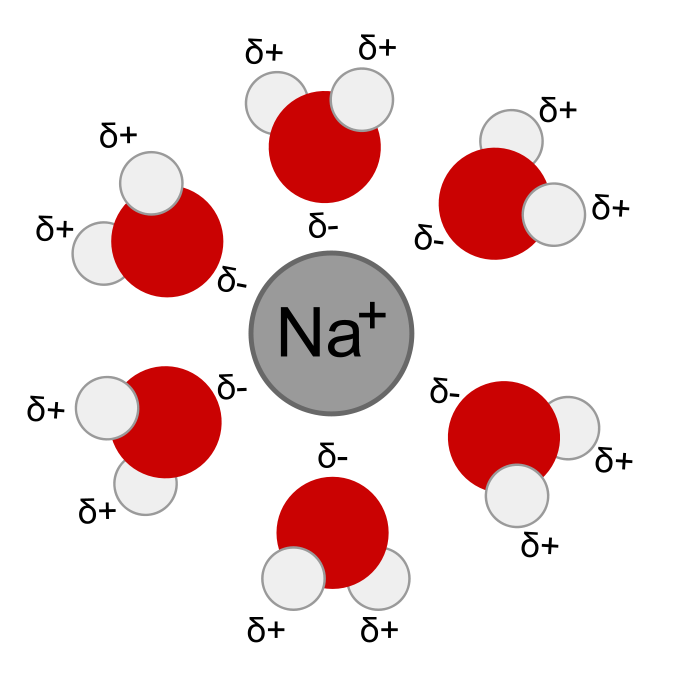 Τα ιόντα προκαλούν την αναδιάρθρωση της δομής του (υγρού) νερού.
Κάθε ιόν περιστοιχίζεται από ένα αριθμό μορίων νερού, σχηματίζοντας τη σφαίρα (ή κλωβό)  ενυδάτωσης.
Σχηματίζεται το ιόν Na+(aq)  ή  [Na(H2O)6]+
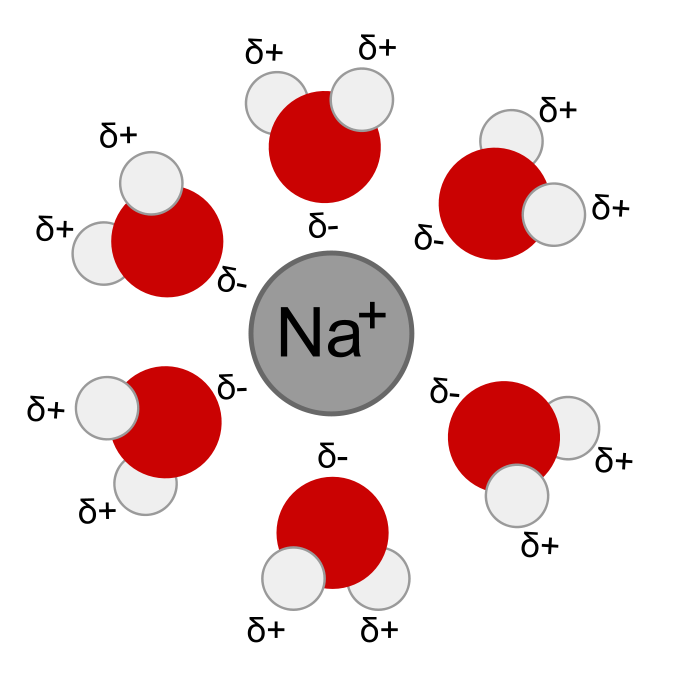 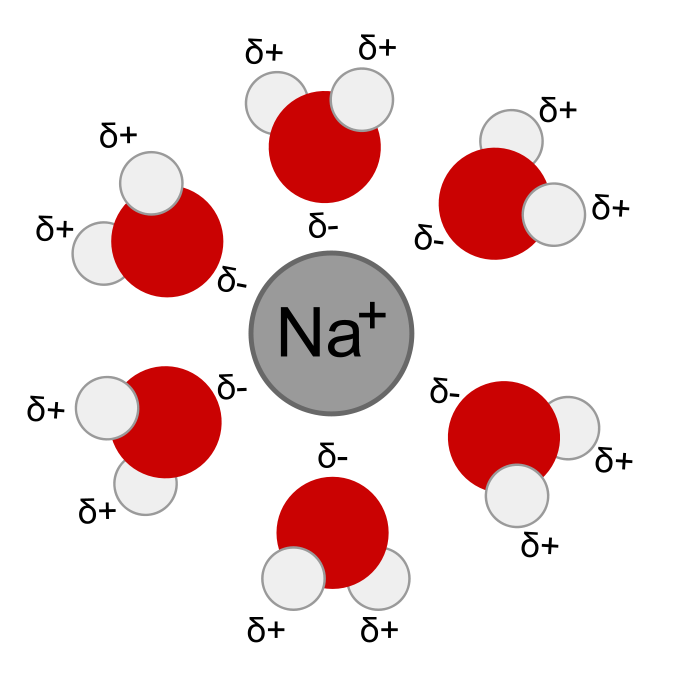 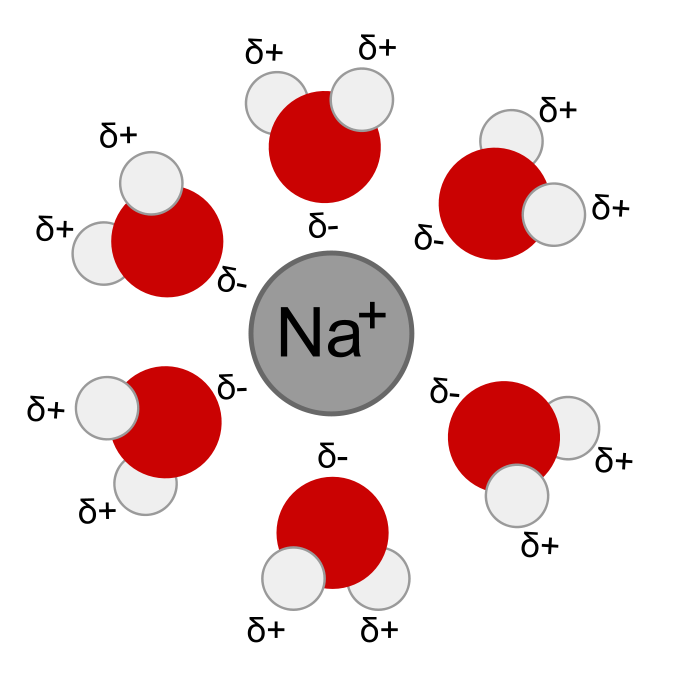 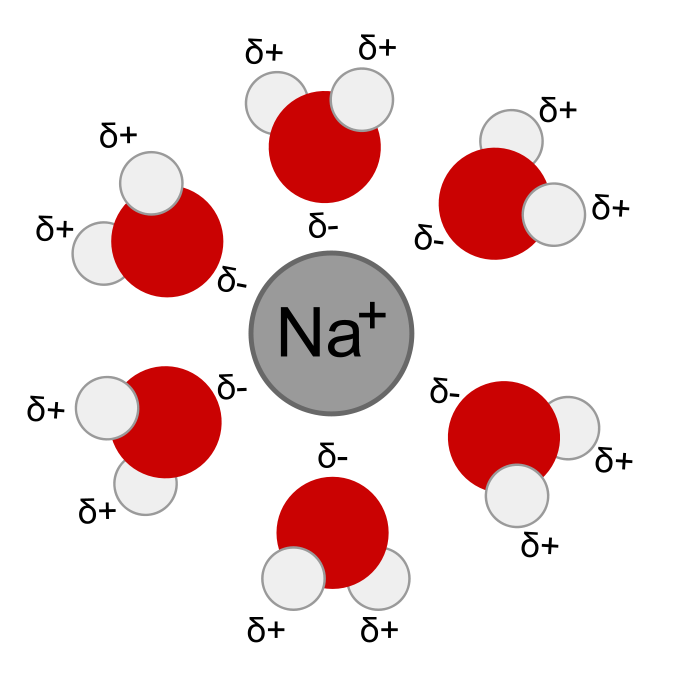 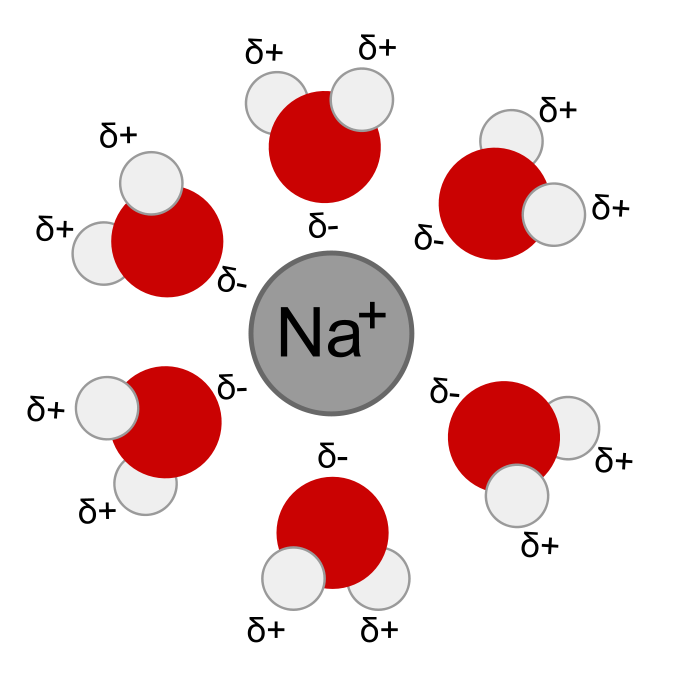 Πρώτη σφαίρα ενυδάτωσης
Δεύτερη σφαίρα ενυδάτωσης 
(ασαφής και ασταθής)
21
Αναδημιουργία από : “Na+H2O”, by Leyo available  under Public Domain
Ενέργεια ενυδάτωσης ιόντων
Η ενθαλπία (ΔΗυδ<0) καλείται ενέργεια ενυδάτωσης  του ιόντος Μz+. 
Το [M(Η2Ο)m] z+ συμβολίζεται και Mz+(aq).
22
Εξώθερμες και ενδόθερμες διαδικασίες
Αρχική
κατάσταση
Οι εξώθερμες διαδικασίες οδεύουν προς προϊόντα χαμηλότερης ενέργειας και συνεπώς, σταθερότερα.

Οι ενδόθερμες, προς προϊόντα ψηλότερης ενέργειας
ΔΗ < 0
Τελική
κατάσταση
Τελική
κατάσταση
ΔΗ > 0
Αρχική
κατάσταση
23
Βιβλιογραφία
C. Tanford, The Hydrophobic Effect: Formation of Micelles and Biological Membranes. New York, NY: John Wiley & Sons Inc., 1973, ISBN 978-0-471-84460-0.
Horie, V., Materials for Conservation, Elsevier & Butterworth-Heinemann, 2nd Ed., Amsterdam 2010.
Holmberg K., Jonsson B., Kronberg B. and Lindman B., Surfactants and Polymers in Aqueous Solution, John Wiley and Sons, Chichester, England, 2003.
Wolbers Ρ., The Use of Water-Based Cleaning Systems on Fine Art Surfaces, Archetype, July, 1999.
Solvent Gels for Cleaning Works of Art: The Residue Question, V. Dorge (ed.), Research in Conservation, The Getty Conservation Institute, 2004.
Moncrieff, A. and Weaver, G; Science for Conservators Book 2: Cleaning. Conservation Unit/Routledge 1987.
24
Τέλος Ενότητας
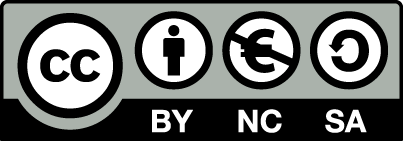 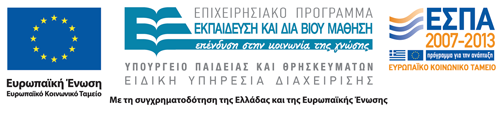 Σημειώματα
Σημείωμα Αναφοράς
Copyright Τεχνολογικό Εκπαιδευτικό Ίδρυμα Αθήνας, Σταμάτης Μπογιατζής 2014. Σταμάτης Μπογιατζής. «Επιστήμη Υλικών ΙΙ (Θ). Ενότητα 4: Τριγωνικό Διάγραμμα Διαλυτότητας. Το νερό ως διαλύτης». Έκδοση: 1.0. Αθήνα 2014. Διαθέσιμο από τη δικτυακή διεύθυνση: ocp.teiath.gr.
Σημείωμα Αδειοδότησης
Το παρόν υλικό διατίθεται με τους όρους της άδειας χρήσης Creative Commons Αναφορά, Μη Εμπορική Χρήση Παρόμοια Διανομή 4.0 [1] ή μεταγενέστερη, Διεθνής Έκδοση.   Εξαιρούνται τα αυτοτελή έργα τρίτων π.χ. φωτογραφίες, διαγράμματα κ.λ.π., τα οποία εμπεριέχονται σε αυτό. Οι όροι χρήσης των έργων τρίτων επεξηγούνται στη διαφάνεια  «Επεξήγηση όρων χρήσης έργων τρίτων». 
Τα έργα για τα οποία έχει ζητηθεί άδεια  αναφέρονται στο «Σημείωμα  Χρήσης Έργων Τρίτων».
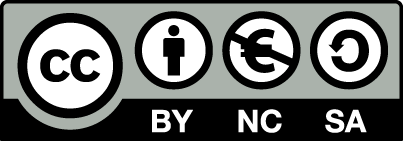 [1] http://creativecommons.org/licenses/by-nc-sa/4.0/ 
Ως Μη Εμπορική ορίζεται η χρήση:
που δεν περιλαμβάνει άμεσο ή έμμεσο οικονομικό όφελος από την χρήση του έργου, για το διανομέα του έργου και αδειοδόχο
που δεν περιλαμβάνει οικονομική συναλλαγή ως προϋπόθεση για τη χρήση ή πρόσβαση στο έργο
που δεν προσπορίζει στο διανομέα του έργου και αδειοδόχο έμμεσο οικονομικό όφελος (π.χ. διαφημίσεις) από την προβολή του έργου σε διαδικτυακό τόπο
Ο δικαιούχος μπορεί να παρέχει στον αδειοδόχο ξεχωριστή άδεια να χρησιμοποιεί το έργο για εμπορική χρήση, εφόσον αυτό του ζητηθεί.
Επεξήγηση όρων χρήσης έργων τρίτων
Δεν επιτρέπεται η επαναχρησιμοποίηση του έργου, παρά μόνο εάν ζητηθεί εκ νέου άδεια από το δημιουργό.
©
διαθέσιμο με άδεια CC-BY
Επιτρέπεται η επαναχρησιμοποίηση του έργου και η δημιουργία παραγώγων αυτού με απλή αναφορά του δημιουργού.
διαθέσιμο με άδεια CC-BY-SA
Επιτρέπεται η επαναχρησιμοποίηση του έργου με αναφορά του δημιουργού, και διάθεση του έργου ή του παράγωγου αυτού με την ίδια άδεια.
διαθέσιμο με άδεια CC-BY-ND
Επιτρέπεται η επαναχρησιμοποίηση του έργου με αναφορά του δημιουργού. 
Δεν επιτρέπεται η δημιουργία παραγώγων του έργου.
διαθέσιμο με άδεια CC-BY-NC
Επιτρέπεται η επαναχρησιμοποίηση του έργου με αναφορά του δημιουργού. 
Δεν επιτρέπεται η εμπορική χρήση του έργου.
Επιτρέπεται η επαναχρησιμοποίηση του έργου με αναφορά του δημιουργού
και διάθεση του έργου ή του παράγωγου αυτού με την ίδια άδεια.
Δεν επιτρέπεται η εμπορική χρήση του έργου.
διαθέσιμο με άδεια CC-BY-NC-SA
διαθέσιμο με άδεια CC-BY-NC-ND
Επιτρέπεται η επαναχρησιμοποίηση του έργου με αναφορά του δημιουργού.
Δεν επιτρέπεται η εμπορική χρήση του έργου και η δημιουργία παραγώγων του.
διαθέσιμο με άδεια 
CC0 Public Domain
Επιτρέπεται η επαναχρησιμοποίηση του έργου, η δημιουργία παραγώγων αυτού και η εμπορική του χρήση, χωρίς αναφορά του δημιουργού.
Επιτρέπεται η επαναχρησιμοποίηση του έργου, η δημιουργία παραγώγων αυτού και η εμπορική του χρήση, χωρίς αναφορά του δημιουργού.
διαθέσιμο ως κοινό κτήμα
χωρίς σήμανση
Συνήθως δεν επιτρέπεται η επαναχρησιμοποίηση του έργου.
29
Διατήρηση Σημειωμάτων
Οποιαδήποτε αναπαραγωγή ή διασκευή του υλικού θα πρέπει να συμπεριλαμβάνει:
το Σημείωμα Αναφοράς
το Σημείωμα Αδειοδότησης
τη δήλωση Διατήρησης Σημειωμάτων
το Σημείωμα Χρήσης Έργων Τρίτων (εφόσον υπάρχει)
μαζί με τους συνοδευόμενους υπερσυνδέσμους.
Χρηματοδότηση
Το παρόν εκπαιδευτικό υλικό έχει αναπτυχθεί στo πλαίσιo του εκπαιδευτικού έργου του διδάσκοντα.
Το έργο «Ανοικτά Ακαδημαϊκά Μαθήματα στο ΤΕΙ Αθήνας» έχει χρηματοδοτήσει μόνο την αναδιαμόρφωση του εκπαιδευτικού υλικού. 
Το έργο υλοποιείται στο πλαίσιο του Επιχειρησιακού Προγράμματος «Εκπαίδευση και Δια Βίου Μάθηση» και συγχρηματοδοτείται από την Ευρωπαϊκή Ένωση (Ευρωπαϊκό Κοινωνικό Ταμείο) και από εθνικούς πόρους.
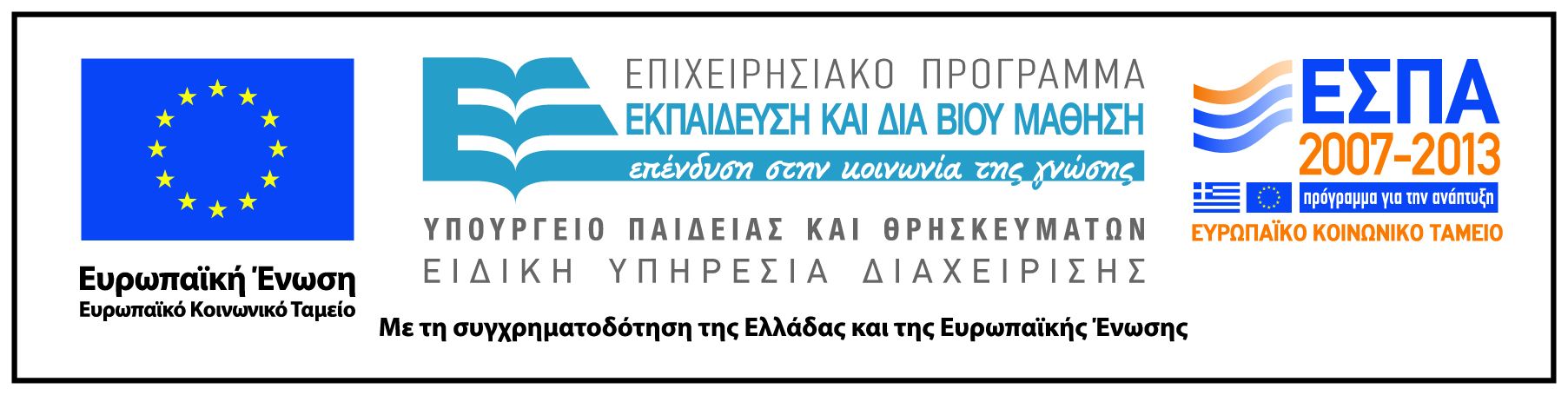